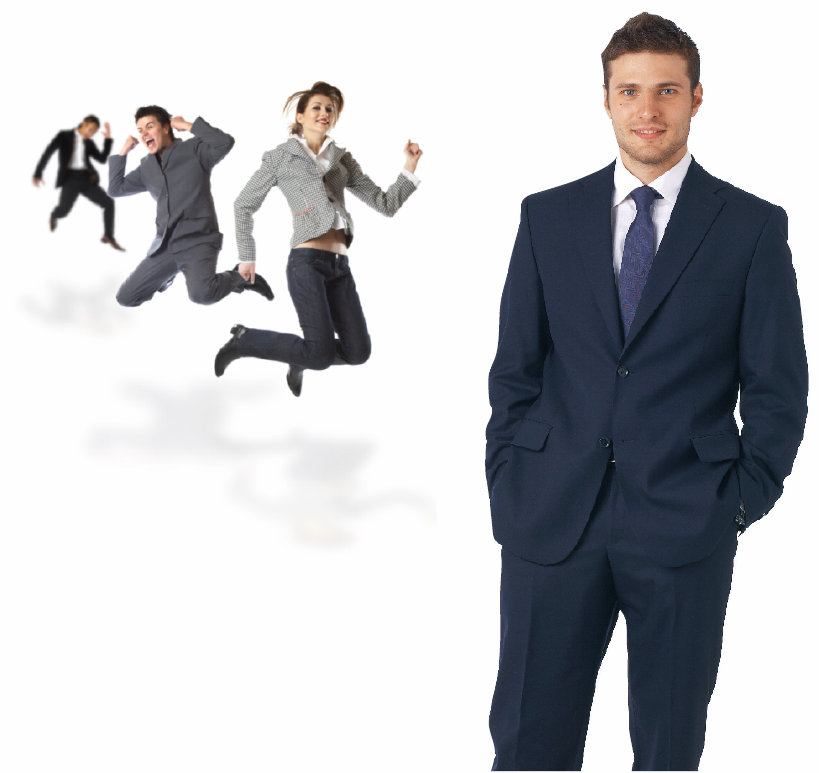 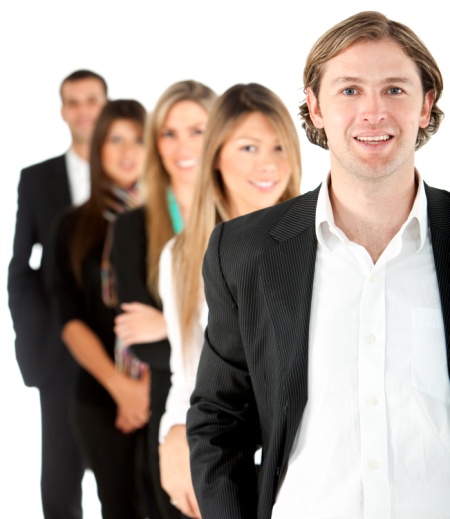 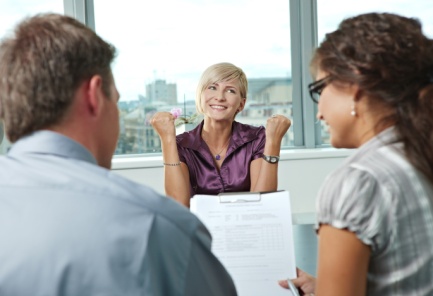 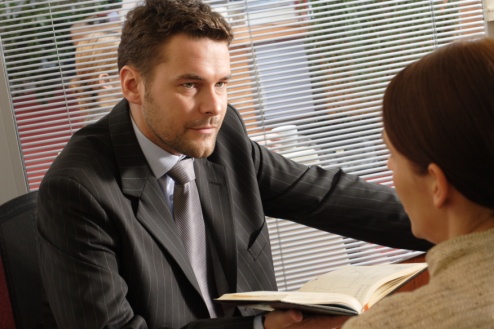 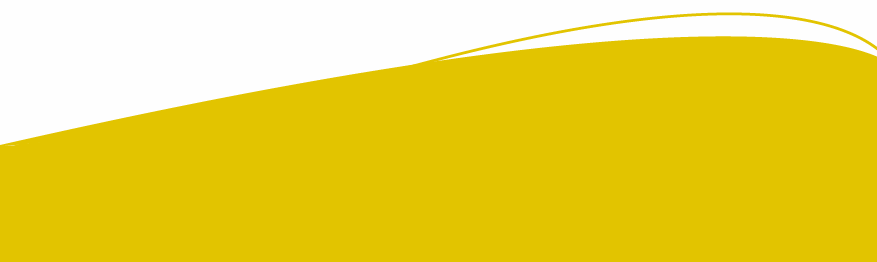 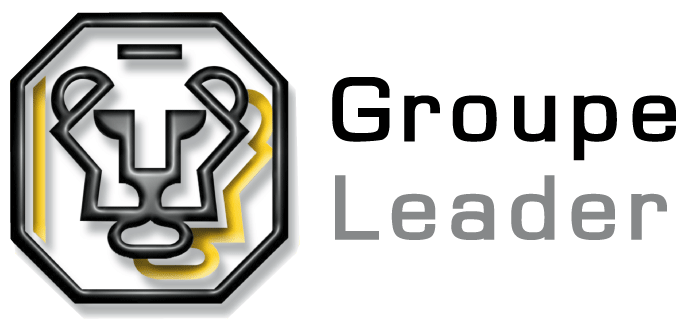 SOLUTIONS POUR L’EMPLOI ET LES RESSOURCES HUMAINES
PLUS DE 20 ANS AU SERVICE
DE LA PERFORMANCE DES ENTREPRISES
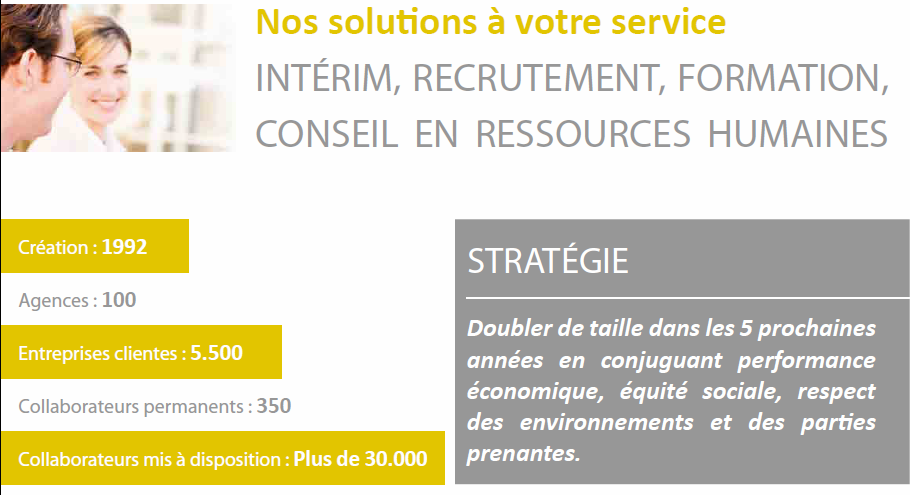 PLUS DE 20 ANS AU SERVICE
DE LA PERFORMANCE DES ENTREPRISES
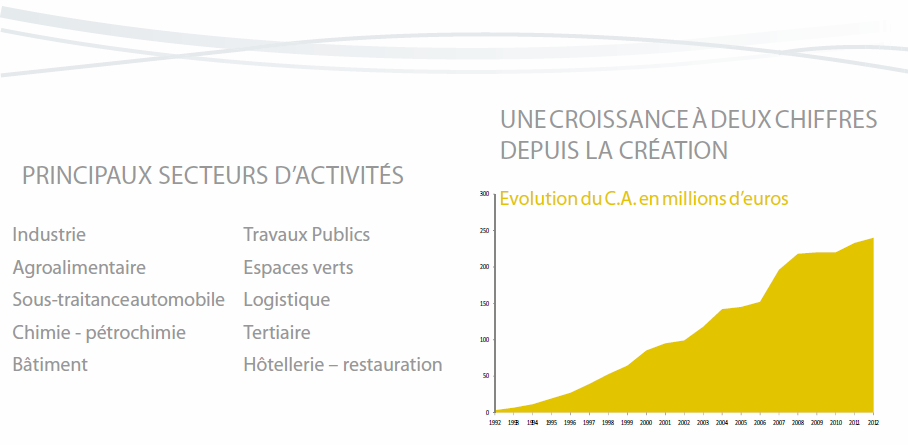 NOS AMBITIONS EN ACTION...
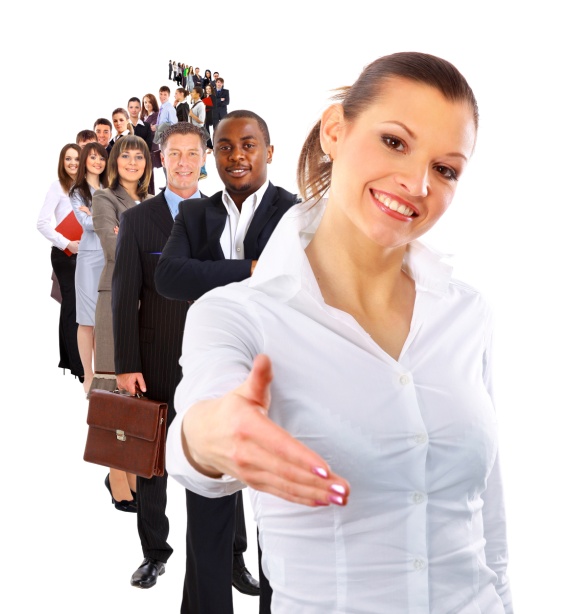 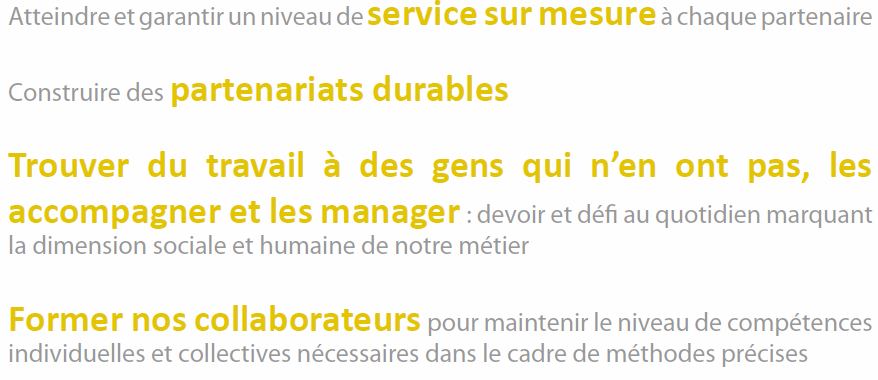 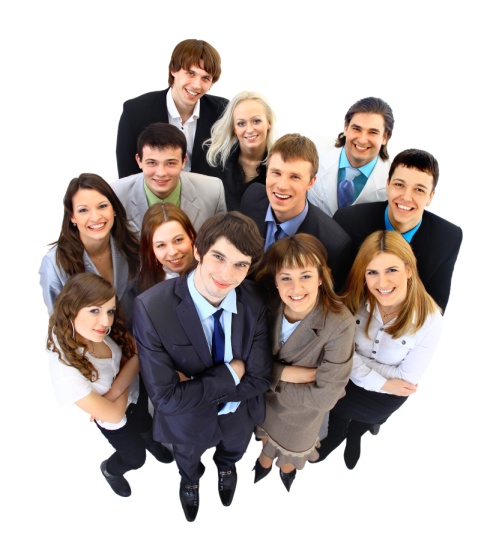 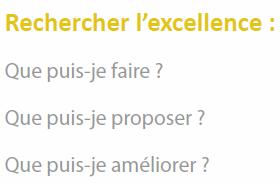 SOLUTIONS POUR L’EMPLOI
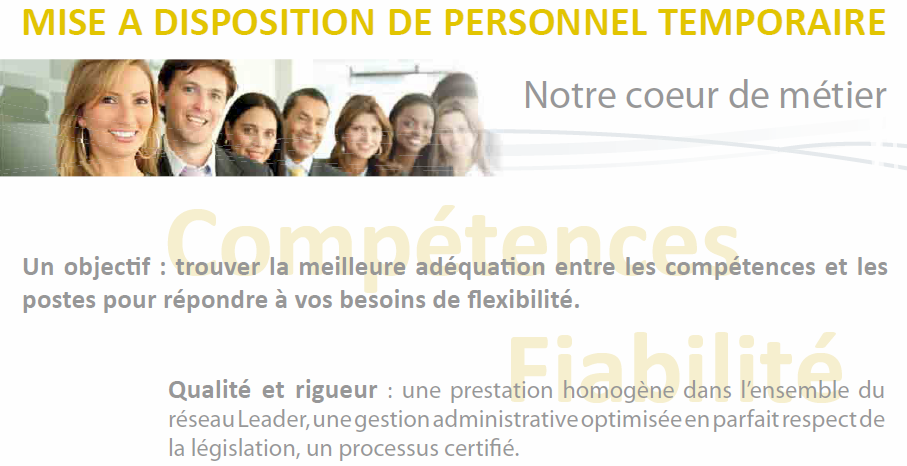 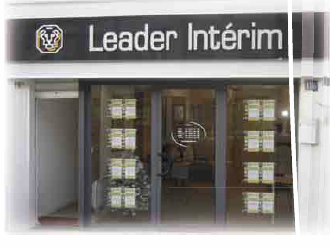 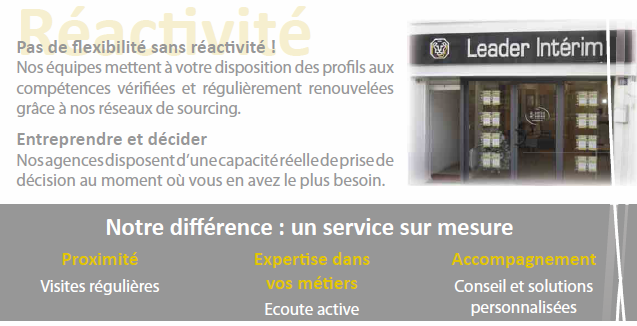 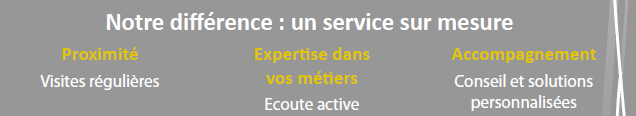 SOLUTIONS POUR L’EMPLOI
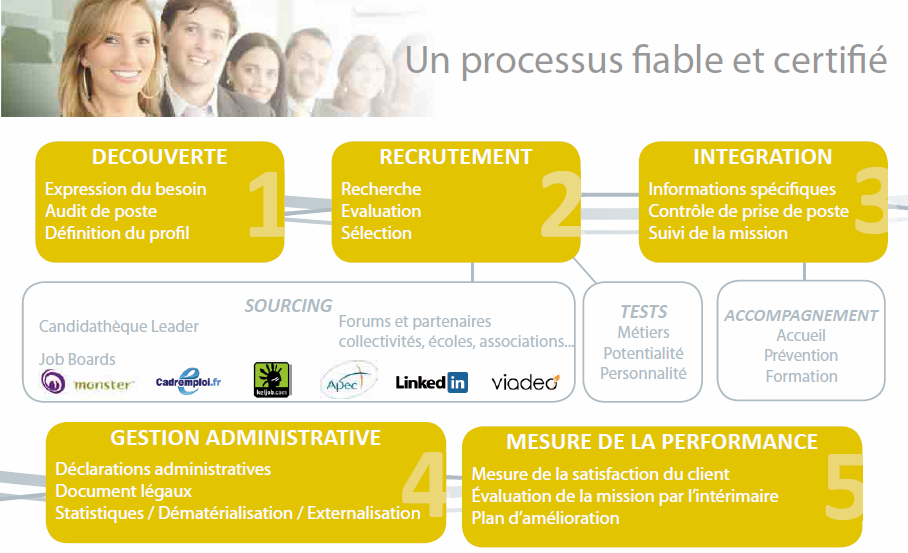 SOLUTIONS POUR L’EMPLOI
DES SOLUTIONS DE FORMATION
Plus de 2.500 collaborateurs formés sur 2012
Professionnalisation

 Des dispositifs pour former à vos méthodes et à votre  
     environnement de travail
 Des collaborateurs impliqués et motivés à vos côtés
Formations courtes

  Une opérationnalité immédiate
  Une réponse aux évolutions techniques et réglementaires
UNE DÉMARCHE DE PRÉVENTION CONSTANTE
initiée depuis notre création
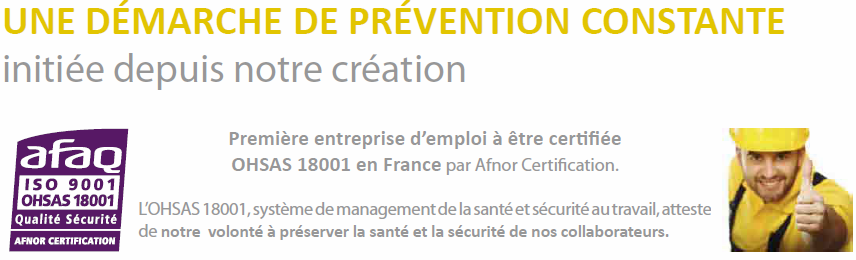 SOLUTIONS POUR L’EMPLOI
DES MOYENS CONCRETS POUR ATTEINDRE 0 ACCIDENT
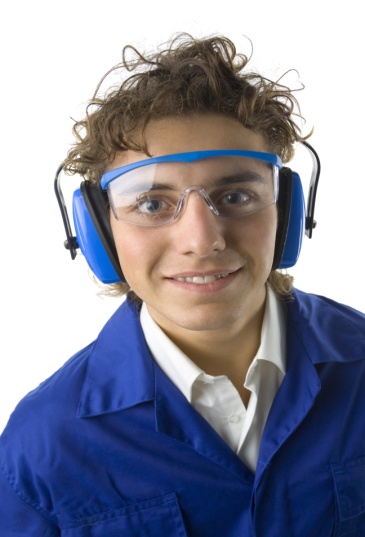 Animateurs Prévention dédiés,

100 % de nos collaborateurs formés,

Informations et consignes spécifiques délivrées systématiquement avant chaque nouvelle délégation,

Passage de tests de sécurité génériques et personnalisés,

Organisation de causeries, réunions d’échanges sur des thématiques précises,

Diffusion de bulletins d’information sécurité,


Analyse de chaque accident du travail et déploiement d’actions d’amélioration.
VOS BÉNÉFICES

 Actions préventives intégrées à vos process,
 Gestion des risques professionnels,
 Contribution à la diminution de vos accidents ,
 Limitation  des risques financiers et juridiques.
SOLUTIONS POUR L’EMPLOI
ACTEUR DE LA DIVERSITÉ       
Nos solutions d’Insertion
NOS COLLABORATEURS
Au cœur de nos solutions
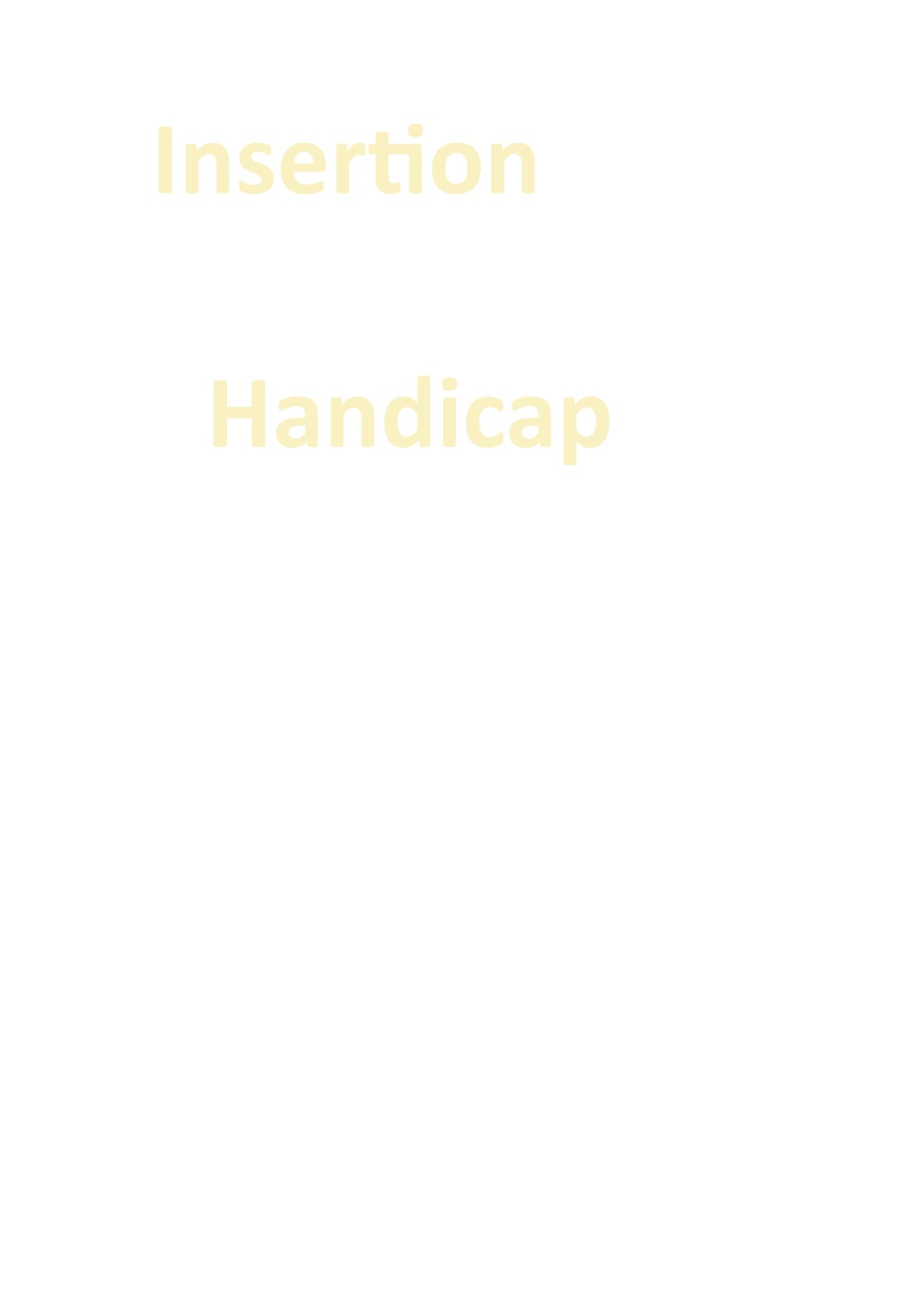 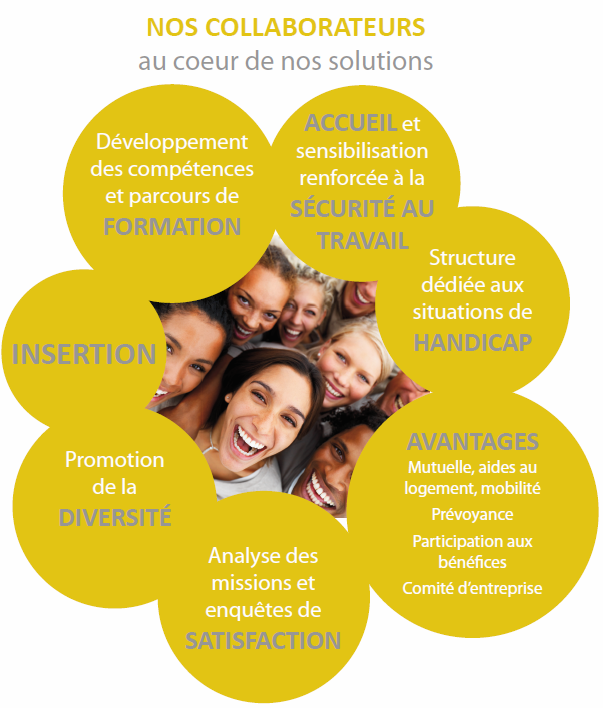 Retour à l’emploi          Clauses sociales       Dispositifs de formation…
Favoriser l’égalité des chances 
face à l’emploi avec un réseau mobilisé et 
des agences d’insertion spécialisées.
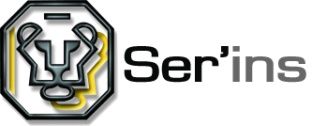 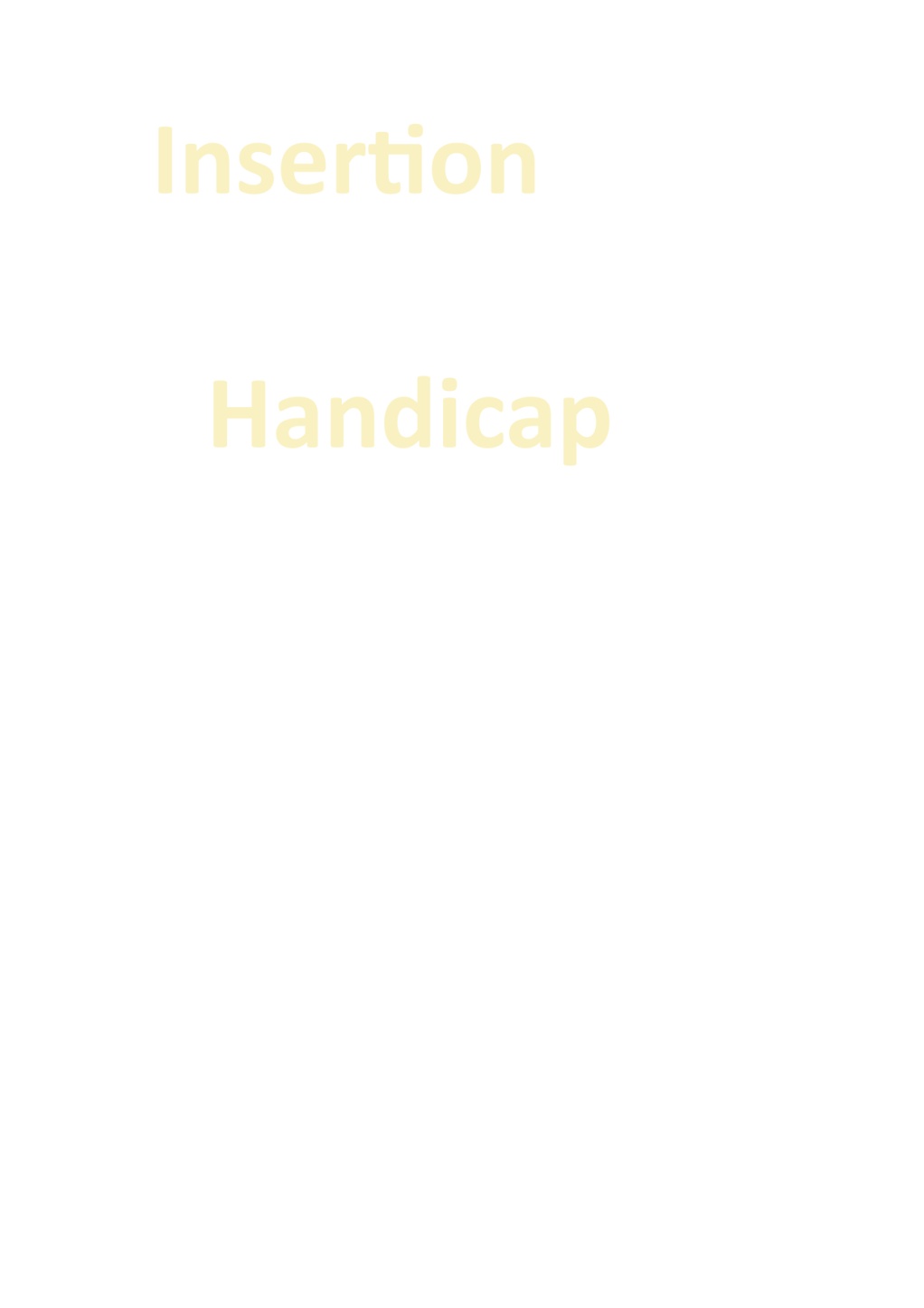 Diagnostic	           Recrutement           Sensibilisation de vos collaborateurs
Formation	           Etude de poste         Accompagnement
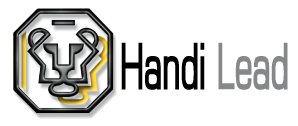 Ouvrir l’accès et maintenir dans l’emploi 
des salariés en situation de Handicap.
NOS MOYENS
Des experts relais au sein du réseau
Un pilotage national
100 agences mobilisées
Des partenariats avec les principaux acteurs
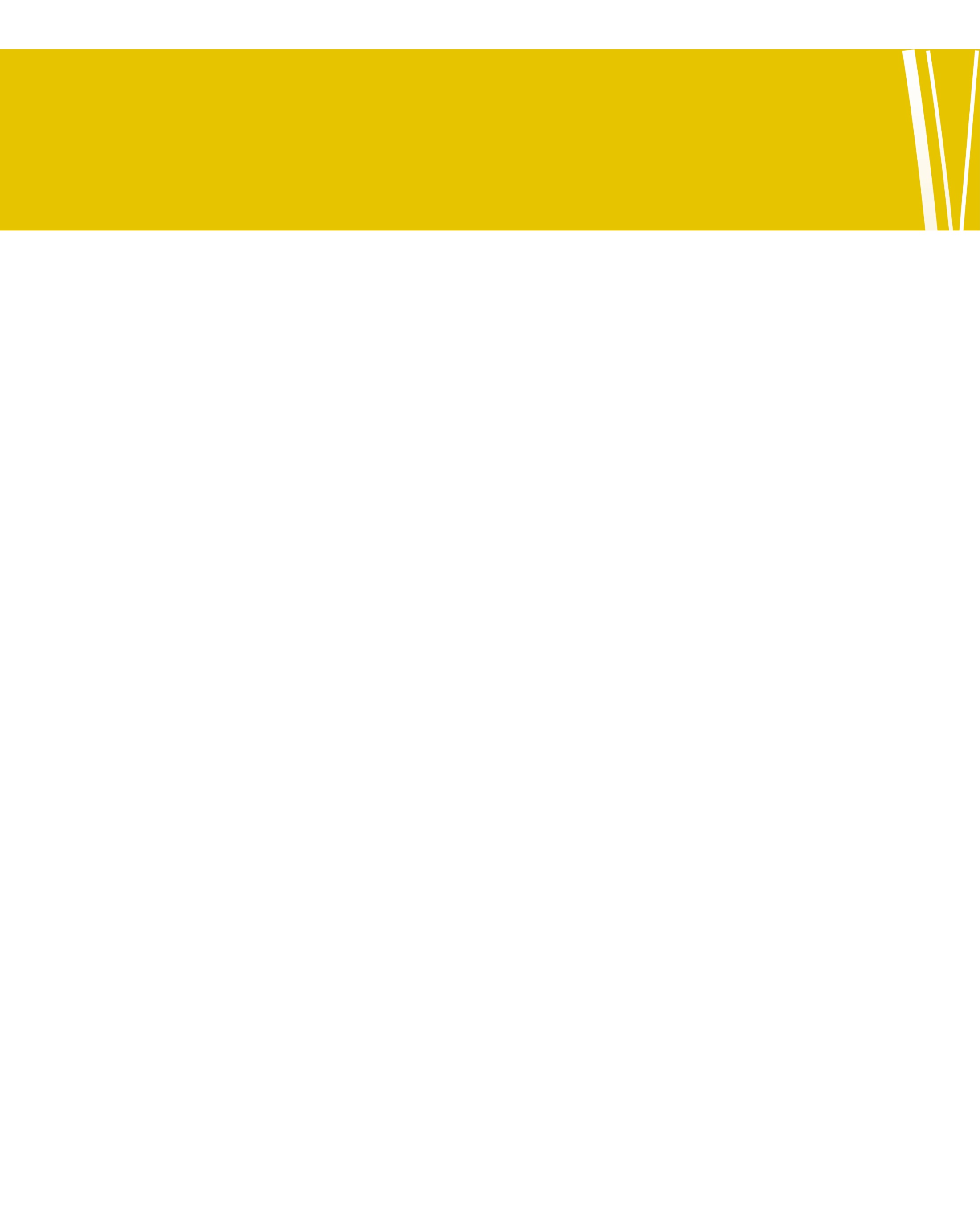 SOLUTIONS RESSOURCES HUMAINES
CABINET RECRUTEMENT ET CONSEIL RH
SOLUTIONS OUTPLACEMENT

Une expertise pour vos reclassements

 Plan de sauvegarde de retour à l’emploi,
 Accompagnement individuel et collectif  
    dans la recherche d’emploi.
SOLUTIONS RECRUTEMENT

Prise en charge du recrutement de vos collaborateurs

 Recrutement en CDI et CDD,
 Evaluation de candidats,
 Approche directe.
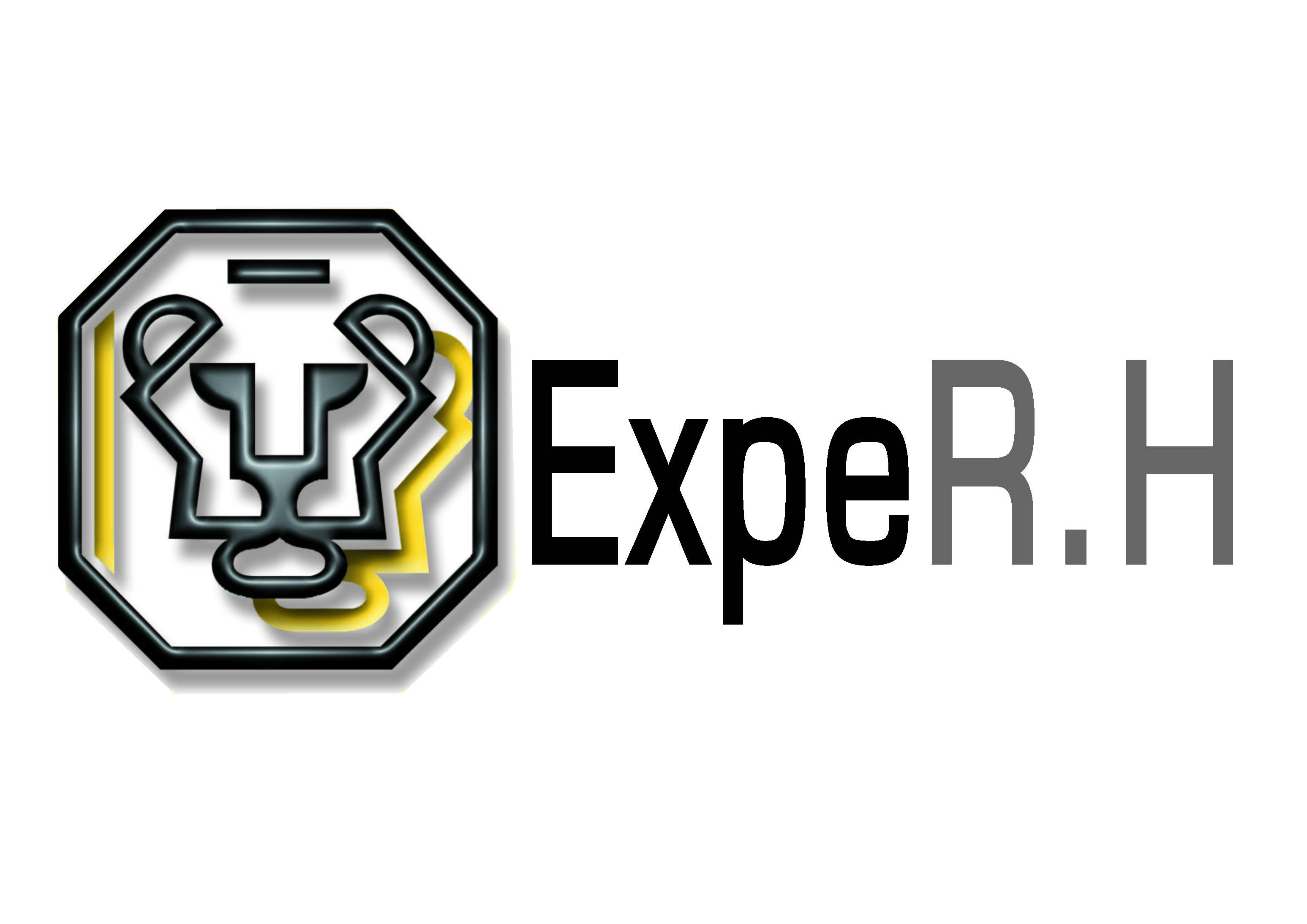 SOLUTIONS GESTION R.H.

Accompagnement du développement de votre entreprise

 Conseils juridiques sociales et réglementaires,
 Bilans de compétences et professionnels,
 Diagnostic d’employabilité ,
 Accompagnement à l’évolution et au changement.
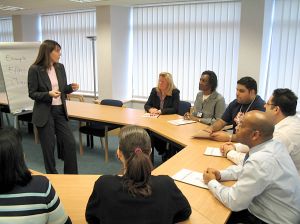 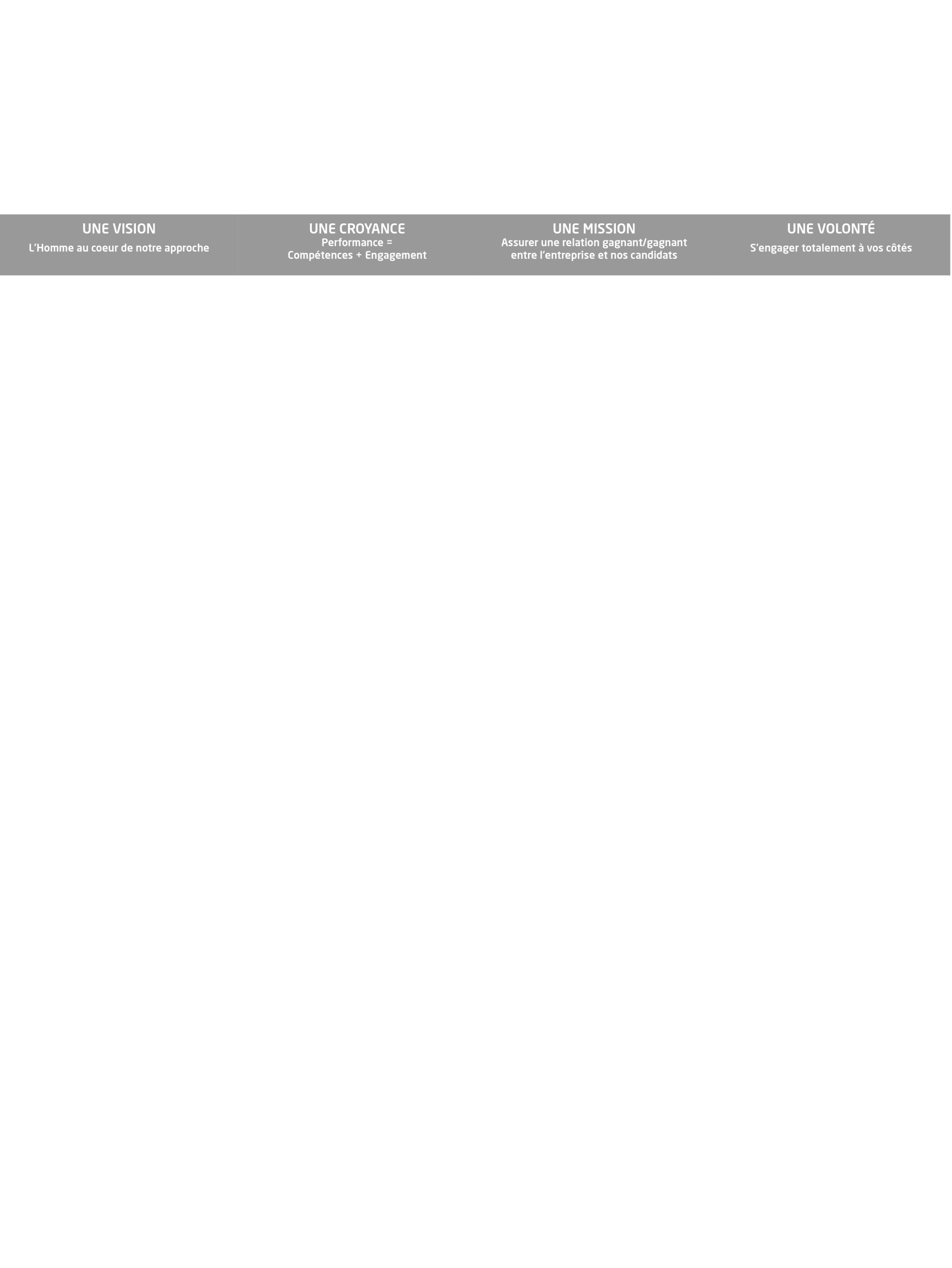 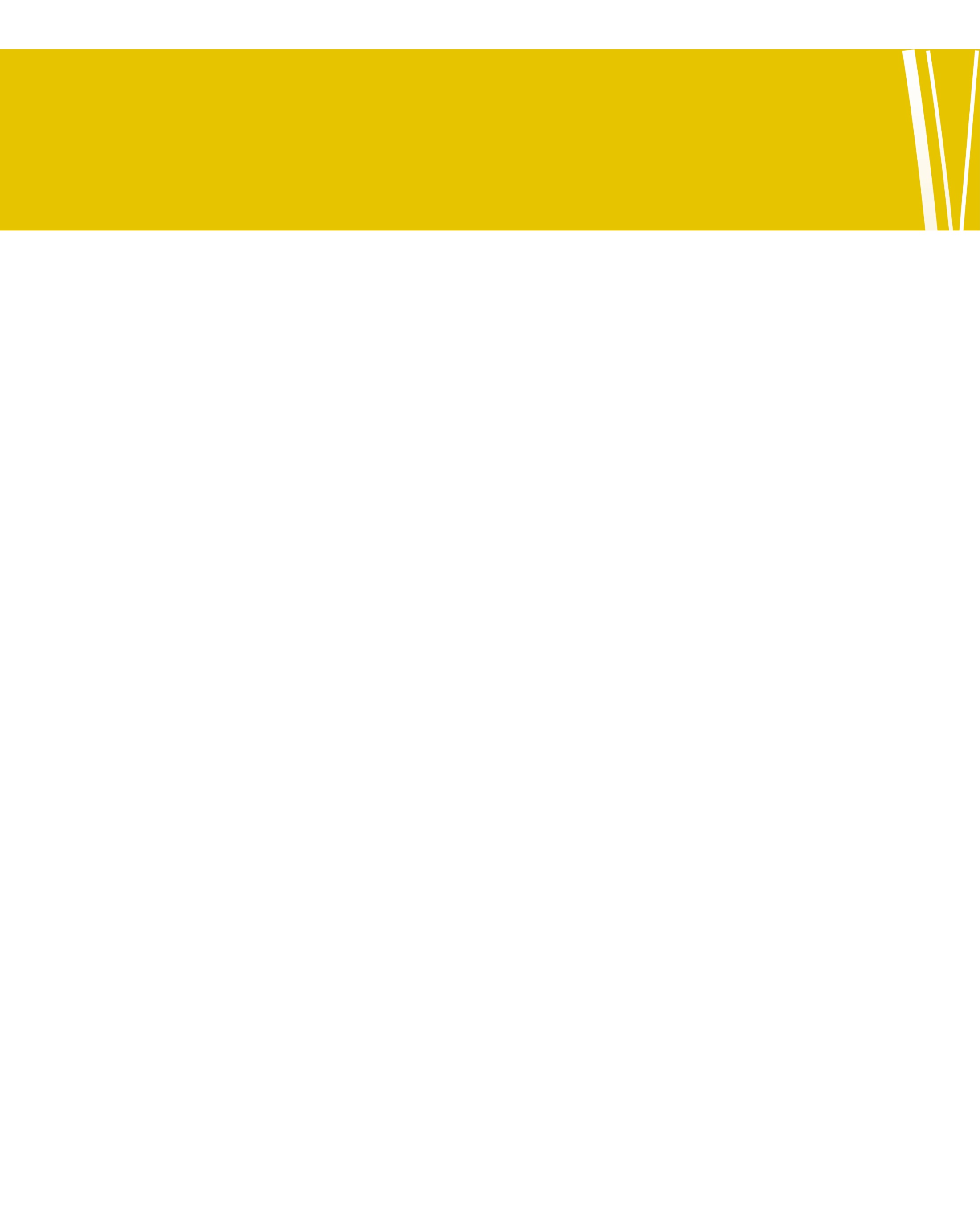 SOLUTIONS RESSOURCES HUMAINES
CABINET CONSEIL & EXPERTISE
Qualité, Sécurité, Hygiène, Environnement, Développement Durable
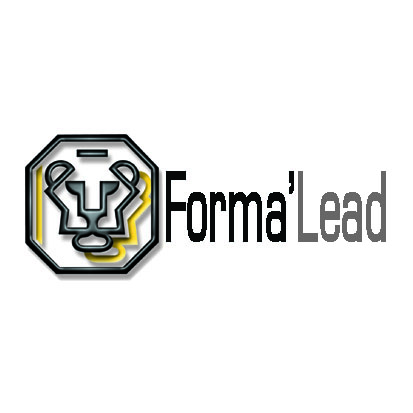 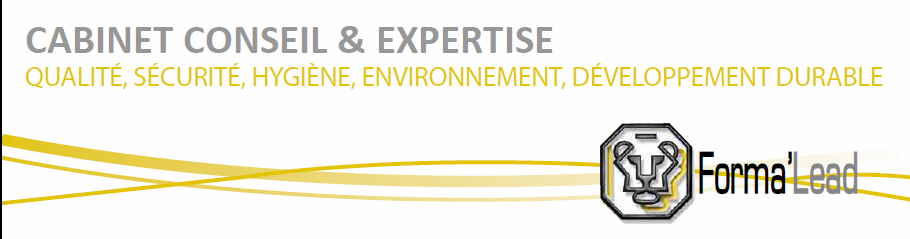 Des solutions flexibles et personnalisées dans les domaines de la Qualité, la Sécurité, l’Hygiène et l’Environnement.

En apportant des solutions concrètes, nous construisons avec vous le développement durable de votre entreprise.
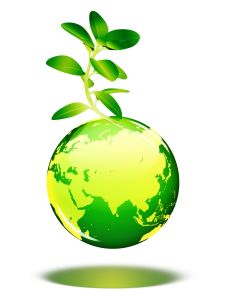 Principaux domaines d’actions
Etude réglementaire
Conseils théoriques
Audit et plans d’actions
Accompagnement et Formation
Q.S.H.E.
&
DÉVELOPPEMENT
DURABLE
Mise en place de norme
RESPONSABILITÉ SOCIÉTALE
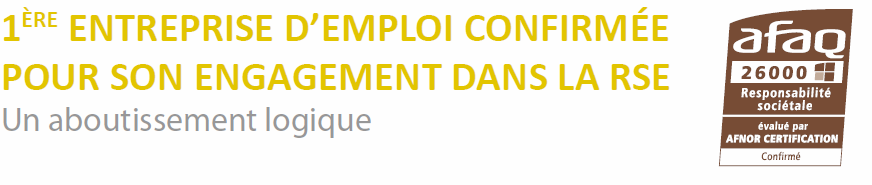 Nos 7 engagements
Emploi : trouver du travail à des personnes qui n’en ont pas et les accompagner,

Ressources Humaines : mettre en œuvre des pratiques qui garantissent l’équité sociale et le développement professionnel des salariés,

Qualité : assurer des prestations de service répondant aux attentes de nos partenaires,

Prévention : préserver la santé et la sécurité au travail,

Relations fournisseurs : impliquer nos fournisseurs dans nos engagements sociaux et environnementaux,

Éthique commerciale : accompagner le développement de nos prestations de manière éthique et dans une relation gagnant / gagnant,

Développement et ancrage territorial : contribuer au développement durable des régions où le Groupe Leader est présent en partageant nos engagements et notre expérience dans le domaine du développement durable.
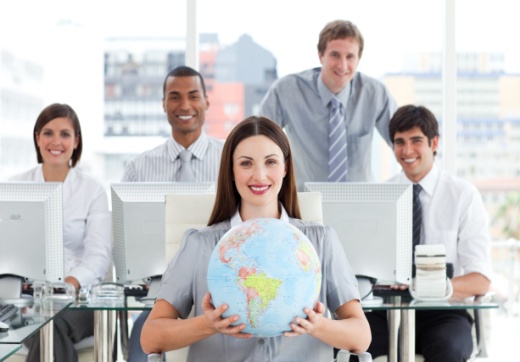 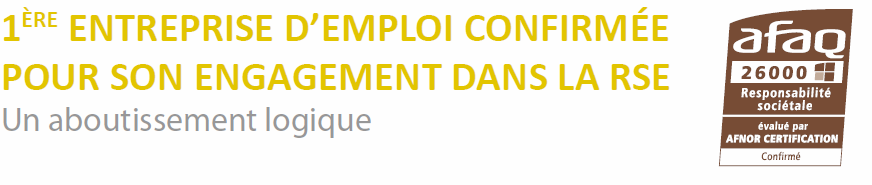 Consultez notre rapport sur
 www.groupeleader.com
UN RÉSEAU À VOTRE SERVICE
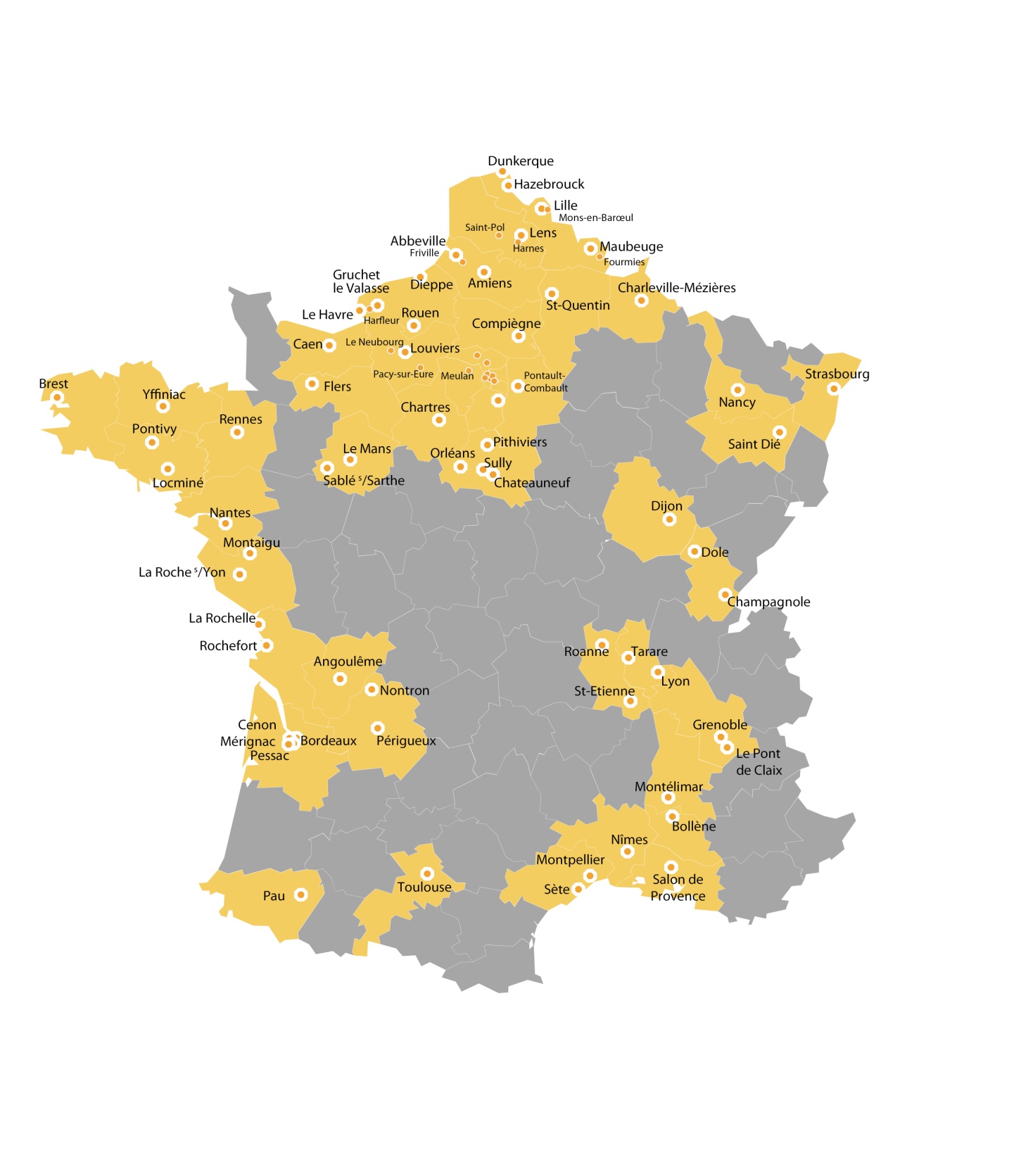 97 agences 
en France
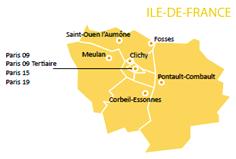 3 agences 
au Portugal
Tel : 02.32.24.26.23
Tel : 02.32.25.01.36
Tel : 02.32.26.02.02
Tel : 02.32.08.39.20



Tel : 01.41.06.65.70
Tel : 01.69.22.85.90
Tel : 01.34.31.90.90
Tel : 01.39.92.43.49
Tel : 01.30.22.46.50
Tel : 01.42.68.71.87
Tel : 01.40.82.02.30
Tel : 01.56.58.54.70
Tel :01.53.72.87.21
Tel. :01.60.34.32.33
Tel : 01.30.75.81.81


Tel : 04.67.06.82.00
Tel : 04.66.05.50.10
Tel : 04.67.18.96.20


Tel : 03.83.41.65.80
Tel : 03.83.80.70.10
Tel : 03.29.56.21.45


Tel : 05.34.40.27.40



Tel : 03.28.66.77.78
Tel : 03.21.76.06.13 
Tel : 03.28.43.98.00
Tel : 03.21.14.12.40
Tel : 03.28.53.55.57
Tel : 03.27.65.83.87
Tel : 03.20.43.94.16



Tel : 02.51.40.88.00
Tel : 02.43.28.61.61
Tel : 02.28.15.06.00
Tel : 02.51.84.57.00
Tel : 02.40.08.97.00
Tel : 05.46.88.78.78  
Tel : 02.43.55.09.50



Tel : 03.22.20.10.60	
Tel : 03.22.69.54.82
Tel : 03.44.23.72.90
Tel : 03.22.61.25.40
Tel : 03.23.04.50.01
Tel : 03.21.41.64.37
LE NEUBOURG (27110)                	
LOUVIERS (27400)                       	
PACY SUR EURE (27120)               	
ROUEN (76000)

ILE-DE-France
CLICHY (92110)                           
CORBEIL ESSONNES (91100)  
FOSSES (95470)  
GOUSSAINVILLE (95190)	
MEULAN (78250)                            	
PARIS Tertiaire (75009)               	
PARIS (75009)                                	
PARIS - BTP - (75015)                     
PARIS (75019)                               	
PONTAULT-COMBAULT (77340)   	
SAINT OUEN L’AUMONE (95310) 

LANGUEDOC-ROUSSILLON
MONTPELLIER (34000)            	
NÎMES (30900)                           	
SETE (34200)                            

LORRAINE
NANCY (54000)   
PONT A MOUSSON (54700)
SAINT DIÉ (88100)  
                         	
MIDI-PYRENEES
TOULOUSE (31000) 

NORD-PAS-DE-CALAIS
DUNKERQUE (59140)                                                   
HARNES (62440)                                 	
HAZEBROUCK (59190)		
LENS (62300) 		
LILLE (59000)		
MAUBEUGE (59600)		
MONS EN BAROEUL (59370)               


PAYS DE LA LOIRE	
LA ROCHE SUR YON (85000)	
LE MANS - BTP - (72000)
MONTAIGU (85600)		
NANTES - BTP - (44000)		
NANTES - INDUSTRIE - (44100)	
ROCHEFORT (17300)                          
SABLÉ SUR SARTHE (72300)   

PICARDIE
ABBEVILLE (80100)                                            	
AMIENS (80000)	    	
COMPIEGNE (60200)	      	
FRIVILLE-ESCARBOTIN (80130)	          
SAINT QUENTIN (02100)
SAINT POL SUR TERNOISE (62130)
ALSACE			
STRASBOURG (67000) 

AQUITAINE			
BORDEAUX (33000) -  Apôle 
BORDEAUX FAURE (33000)  - Apôle
CENON (33150) - Apôle        
MERIGNAC (33700)  - Apôle
NONTRON (24300)  - Reflex                              
PAU (64000)  - Apôle
PESSAC (33600) – Apôle
PERIGUEUX (24000)  - Reflex

BASSE-N ORMANDIE		
CAEN (14000)                                             	
FLERS (61100)   
                                      	
BOURGOGNE			
DIJON (21000)    
                                       
BRETAGNE			
CAULNES (22350)
BREST (29200)                                              
LOCMINE (56500)                                  	
PONTIVY (56300)                                      	
RENNES (35000)                                      	
YFFINIAC (22120
                       
CENTRE 			
CHARTRES (28000)                                   	
CHATEAUNEUF (45110)                                   
ORLEANS - BTP- (45000)                                     
ORLEANS - INDUSTRIE- (45000)                    	
PITHIVIERS (45300)                                        	
SULLY SUR LOIRE (45600) 
SULLY SUR LOIRE  - CEFRI (45600) 
            
CHAMPAGNE-ARDENNES			
CHARLEVILLE MEZIERES (8000) 

FRANCHE-COMTÉ			
CHAMPAGNOLE (39302) 
DOLE (39100)  
POLIGNY (39800)

HAUTE-NORMANDIE		
DIEPPE (76200)                               	
GRUCHET LE VALASSE (76210)   
LE HAVRE (76055)		
HARFLEUR (76700)
Tel : 03.88.37.23.70


Tel : 05.56.81.12.12
Tel : 05.56.39.85.07
Tel : 05.56.91.28.26
Tel : 05.56.42.01.30
Tel : 05.53.56.67.42
Tel : 05.59.98.06.06
Tel : 05.56.08.11.95
Tel : 05.53.02.14.14



Tel : 02.31.53.10.60
Tel : 02.33.38.83.83


Tel : 03.80.36.26.41



Tel : 02.98.33.32.80 
Tel : 02.98.33.32.80 
Tel : 02.97.61.08.30	
Tel : 02.97.25.62.77	
Tel : 02.23.22.07.07	
Tel : 02.96.63.37.80

Tel : 02.37.18.00.28	
Tel : 02.38.46.23.24	
Tel : 02.38.78.90.10	
Tel : 02.38.81.16.87	
Tel : 02.38.30.19.36 	
Tel : 02.38.36.34.26
Tel  02.38.35.36.30



Tel : 03.24.59.86.80


Tel : 03.84.52.49.14	
Tel : 03.84.82.34.69



Tel : 02.32.90.21.04
Tel : 02.35.31.69.70
Tel : 02.35.21.56.70
Tel : 02.32.79.00.00
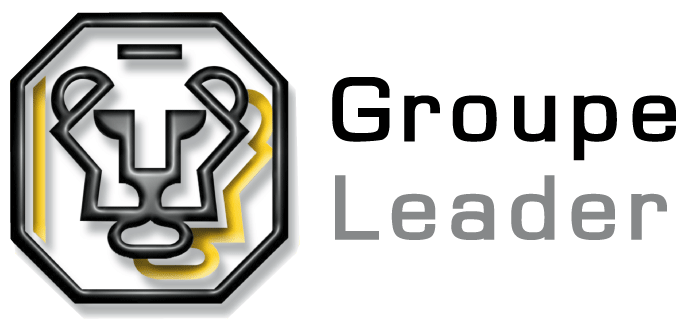 POITOU-CHARENTE	
ANGOULEME (16000) - Apôle
LA ROCHELLE (17000)                          
ROCHEFORT (17300)                            	

PROVENCE-ALPES-COTE-D’AZUR		
BOLLENE (84500) 		
SALON DE PROVENCE (13300)		

RHONE-ALPES			
GRENOBLE (38000)	
LE PONT DE CLAIX (38800)                      
LYON (69007)                                        	
MONTELIMAR (26200)	   	
ROANNE (42303)                                    
SAINT ETIENNE (42000)                     
TARARE (69170)		

PORTUGAL			
BRAGA (4700)	    
FAMALICAO (4760)                               
VALENCA (4930)


E.T.T
GOUSSAINVILLE SERINS (95190)
LE PLESSIS BOUCHARD (95130) - Ser’ins
FOURMIES (59610) -  Ser’ins 



CABINET RECRUTEMENT ET CONSEIL RH
HEROUVILLE SAINT CLAIR - ExpeR.H (14200)
ORLEANS - ExpeR.H (45000)
SOTTEVILLE LES ROUEN  – ExpeR.H (76300) 

CABINET CONSEIL & EXPERTISE
FORMA’LEAD
Tel : 05.45.95.06.50
Tel : 05.46.41.56.26
Tel : 05.46.88.78.78


Tel : 04.32.80.39.50
Tel : 04.90.17.69.01


Tel : 04.76.86.11.12
Tel : 04.76.99.27.70
Tel : 04.72.71.69.50
Tel : 04.75.00.18.50
Tel : 04.77.44.02.30
Tel : 04.77.38.60.85
Tel : 04.74.05.38.00


Tel : 253.205.680
Tel : 252.374.340
Tel : 251.821.240 


Tel : 01.34.19.31.53
Tel : 01.34.37.10.78
Tel : 03.27.57.57.41
Tel : 02.31.44.97.34
Tel : 02.38.80.59.69
Tel : 02.35.62.40.88
Tel : 01.30.10.64.64